Amazing Sounds: 
How does this music make us feel?
Text Talk Week 2, Day 5
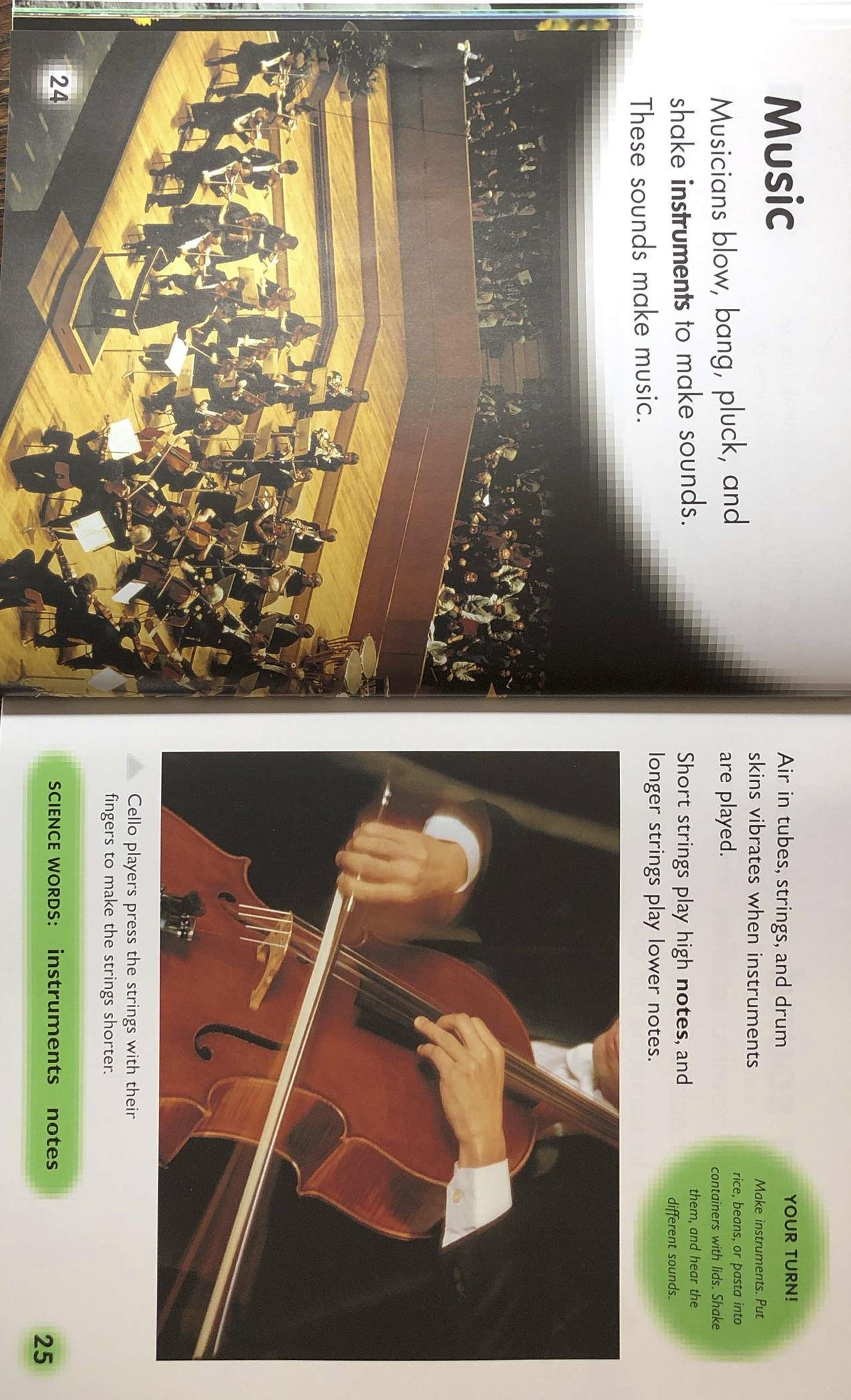 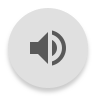 Slide 1
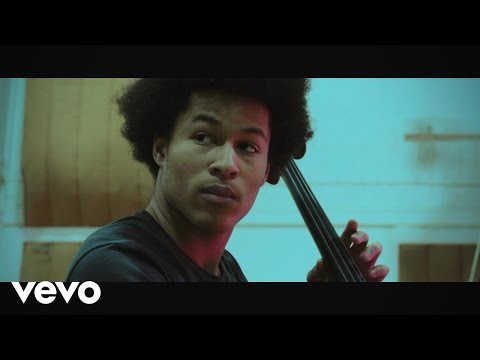 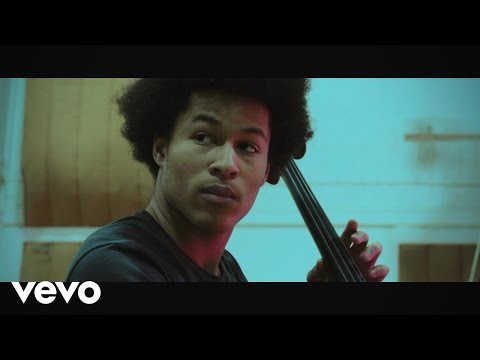 Slide 2
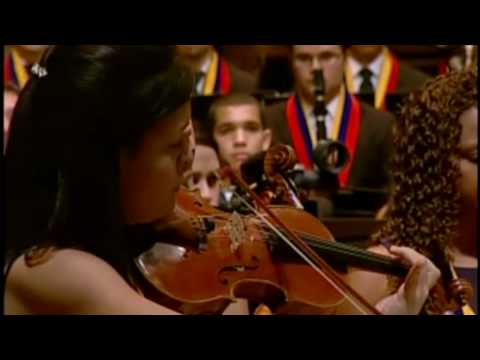 [Speaker Notes: Show video and play audio]
Slide 3
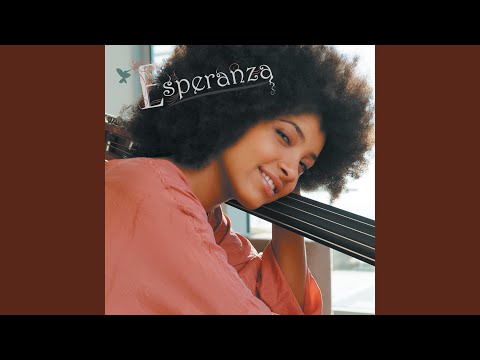 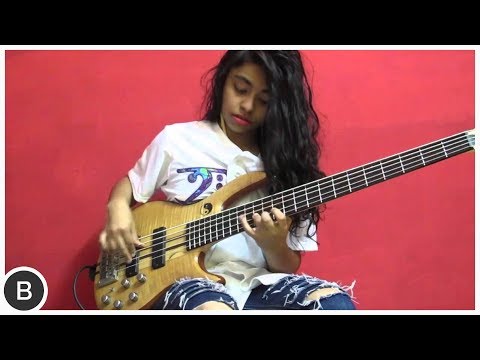 [Speaker Notes: https://news.berkeley.edu/2020/01/06/music-evokes-13-emotions/

http://www.gradfree.com/kevin/some_theory_on_musical_keys.htm]
Slide 4
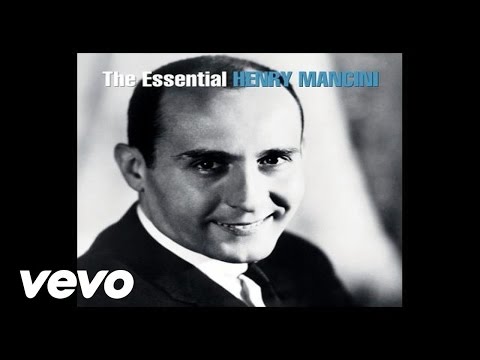 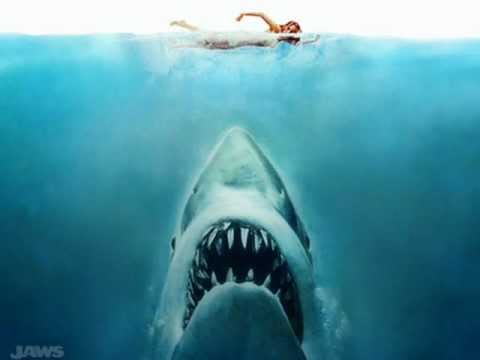 [Speaker Notes: Do not see screen for these ones- just listen



https://news.berkeley.edu/2020/01/06/music-evokes-13-emotions/

http://www.gradfree.com/kevin/some_theory_on_musical_keys.htm]
Slide 5
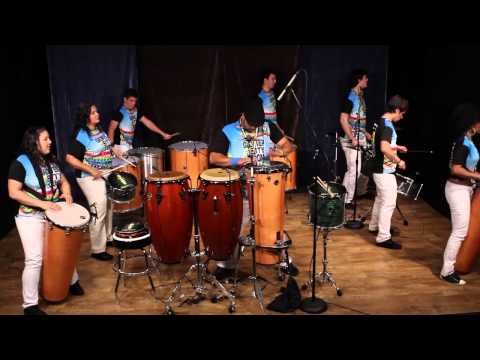 [Speaker Notes: https://news.berkeley.edu/2020/01/06/music-evokes-13-emotions/

http://www.gradfree.com/kevin/some_theory_on_musical_keys.htm]
Slide 6
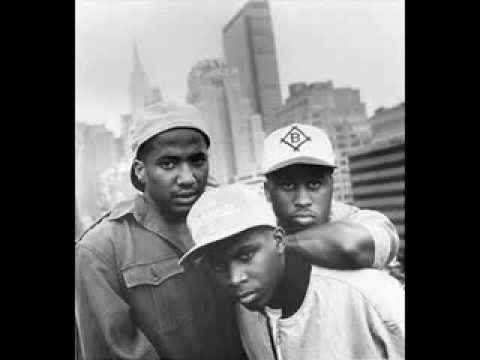 Slide 7
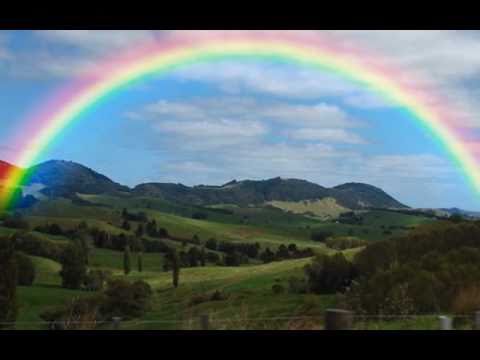 Slide 8
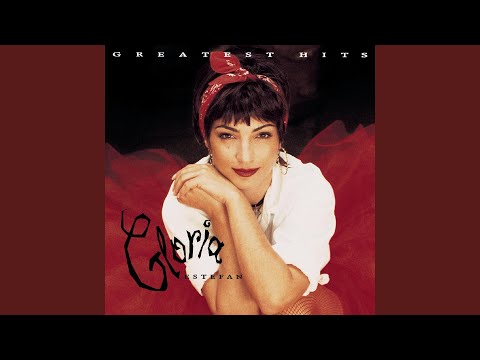